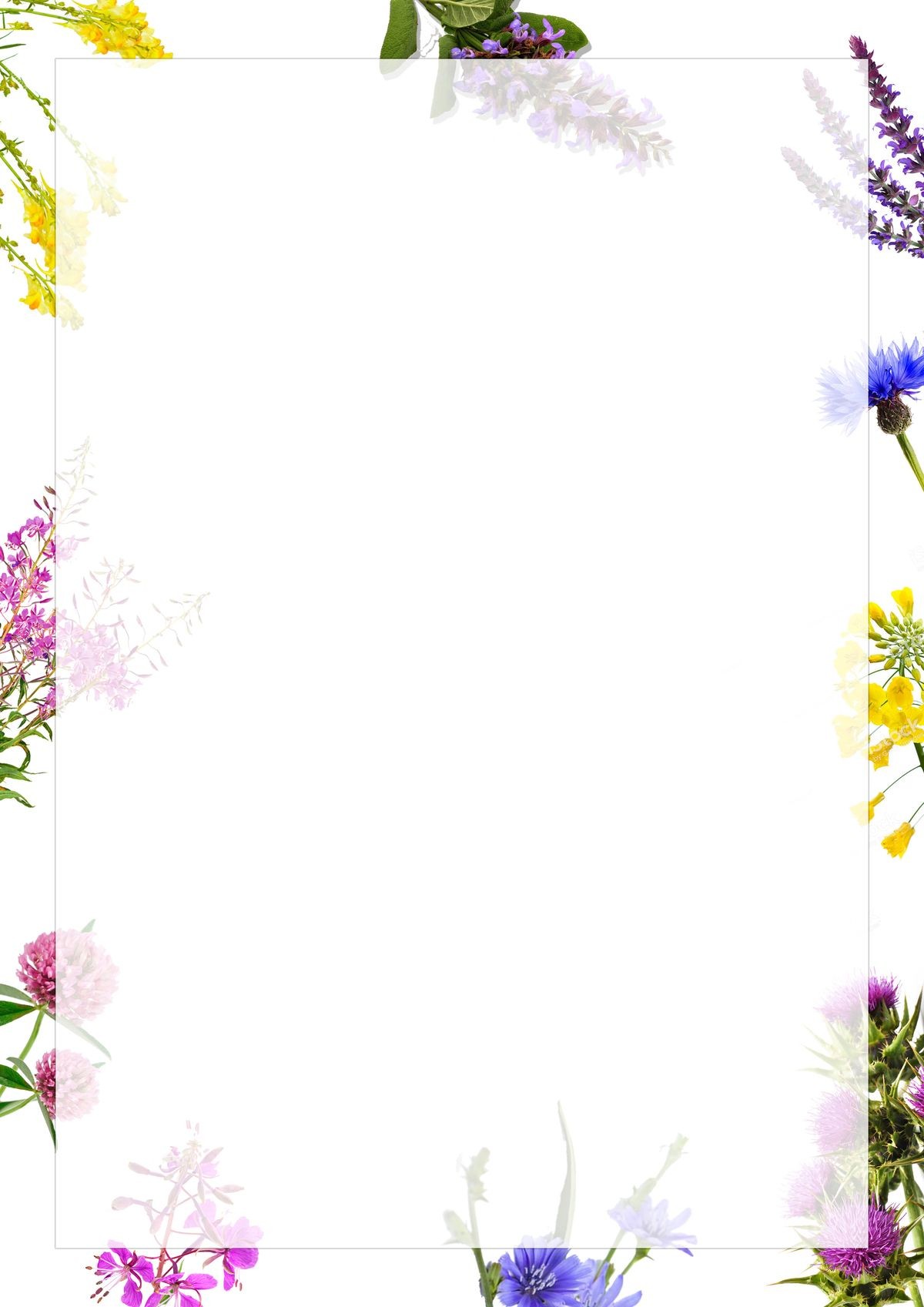 Адалдық адамдықтың белгісі
6’Ә’ сынып 
Абдиманбеков Гулбану
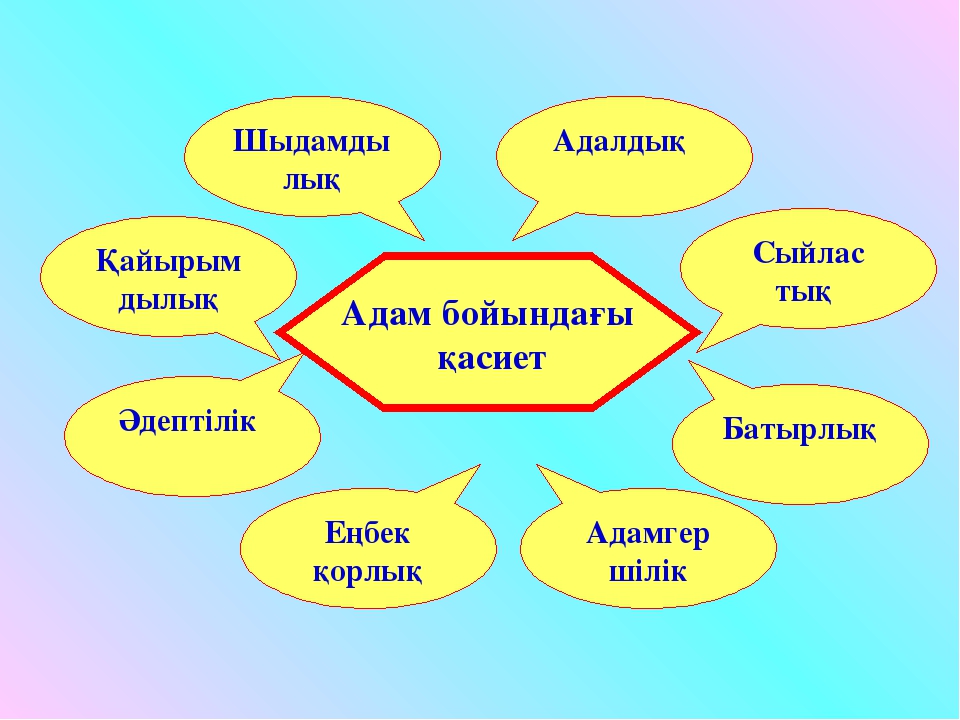 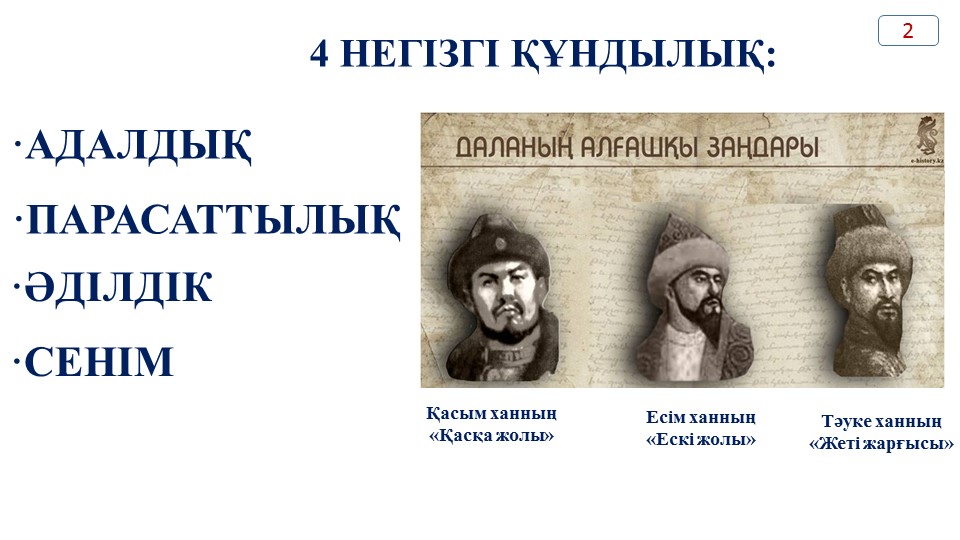 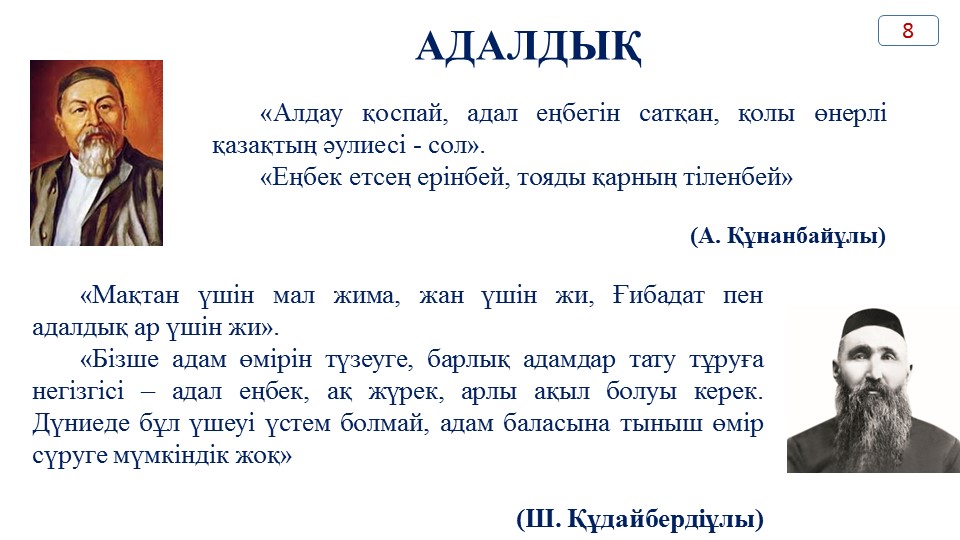 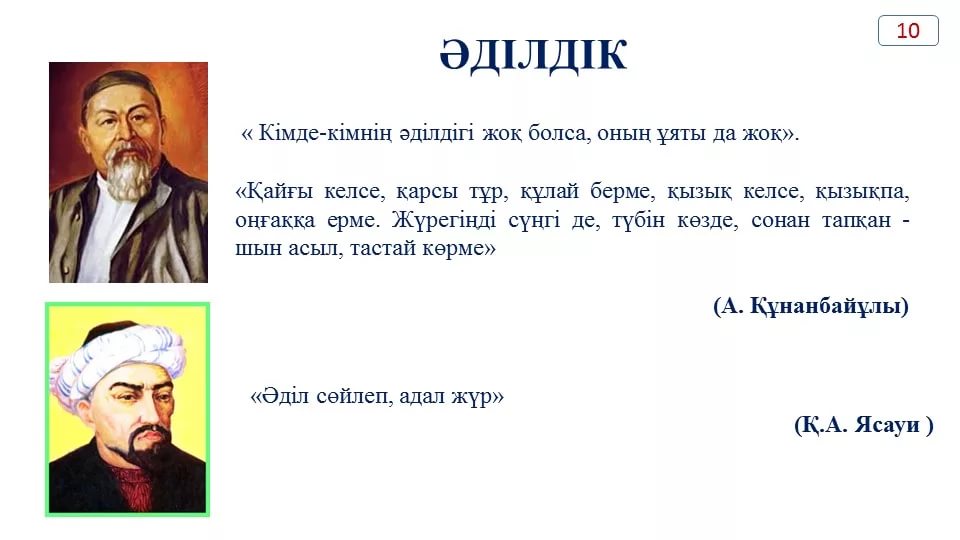 6 “Г” сыныбы
6 “Г” сыныбы
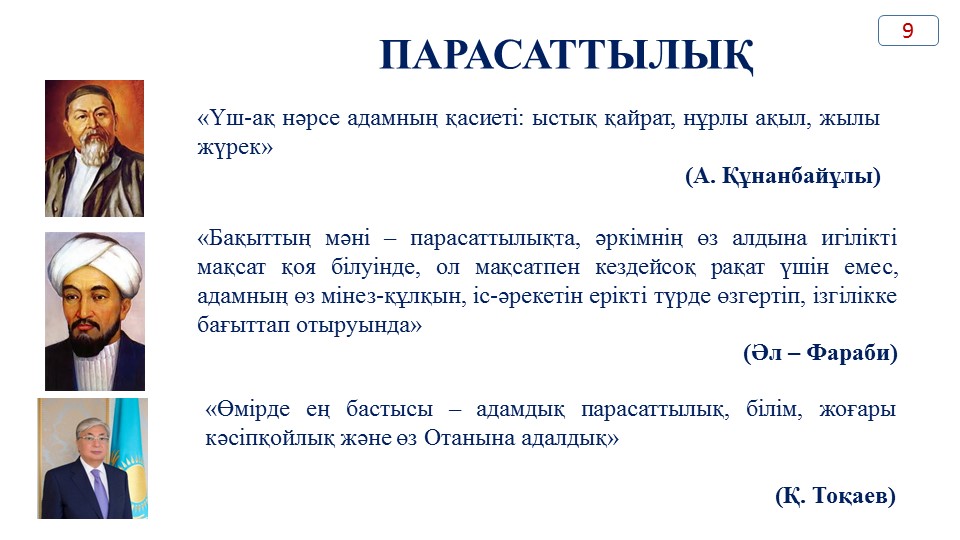 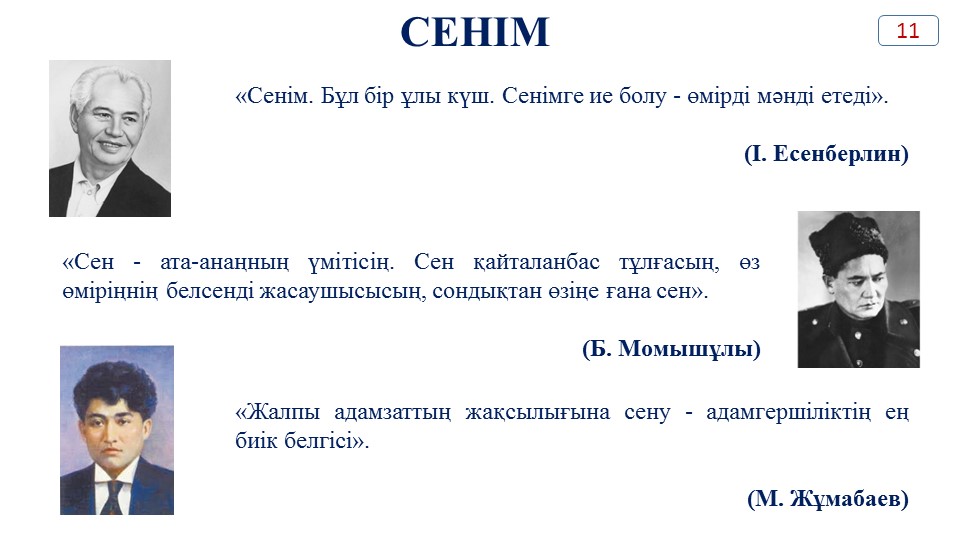